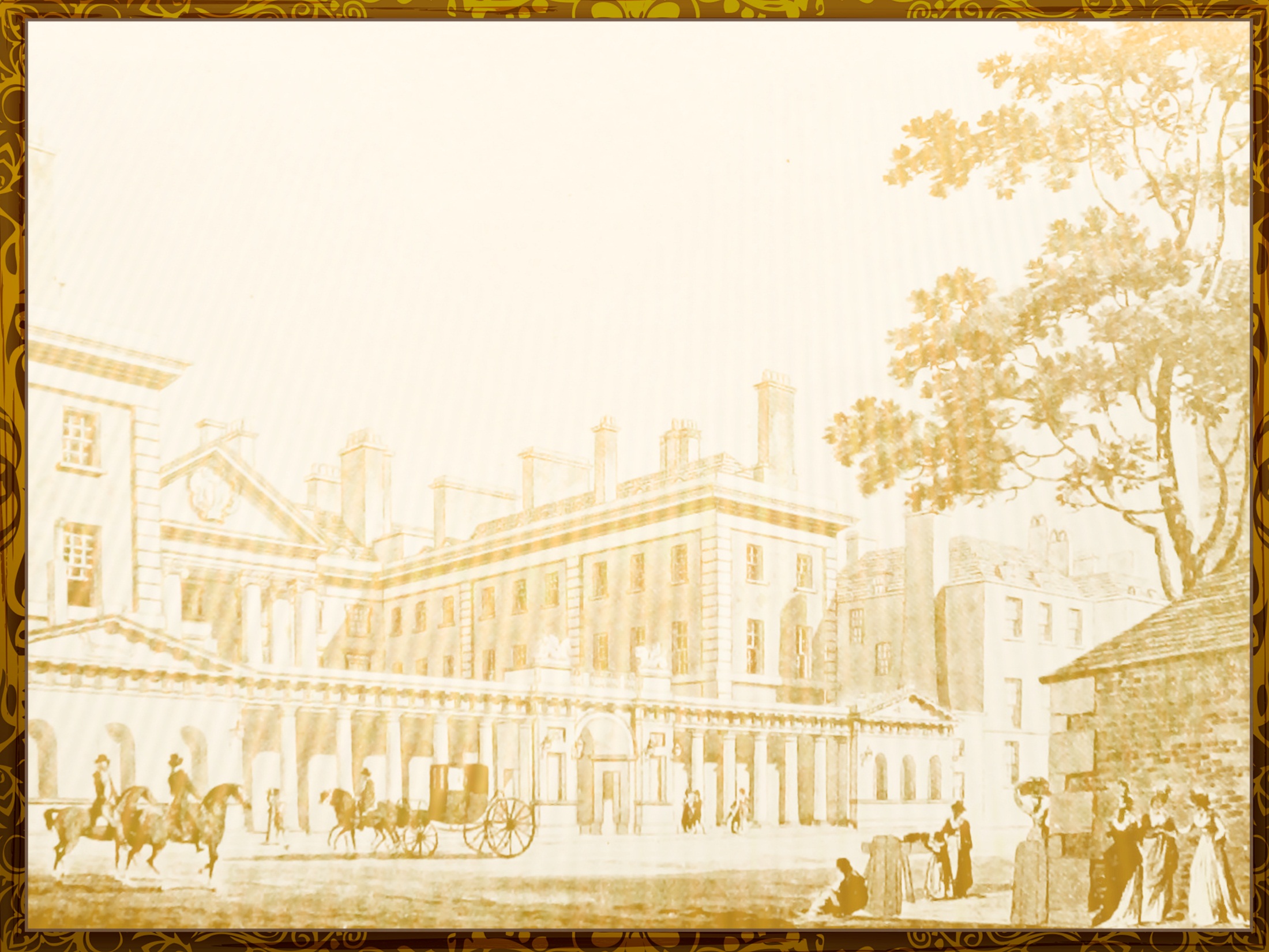 Что мы знаем 
о улицах нашего города?
Подготовила:
Воспитатель МБДОУ ДС 
г.Кузнецка
Мироедова Н.М.
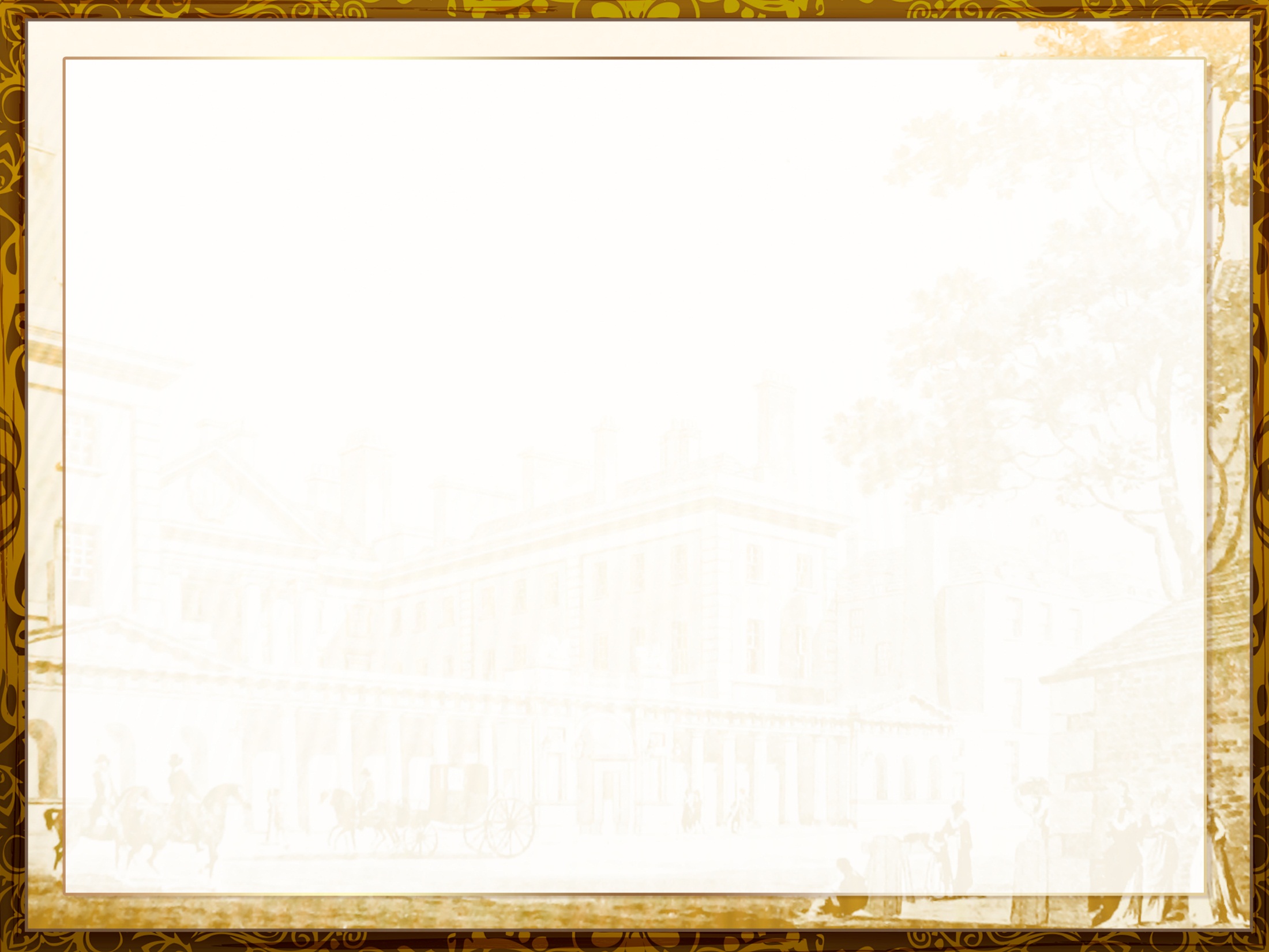 Цель презентации:
Закрепить знания об улице, на которой живет ребенок.
 Вспомнить известные улицы города, рассказать, почему их так называют.
 Развивать интерес к изучению родного края, умение делать выводы.
 Воспитывать чувства  патриотизма и любовь к своей малой Родине.
Название презентации
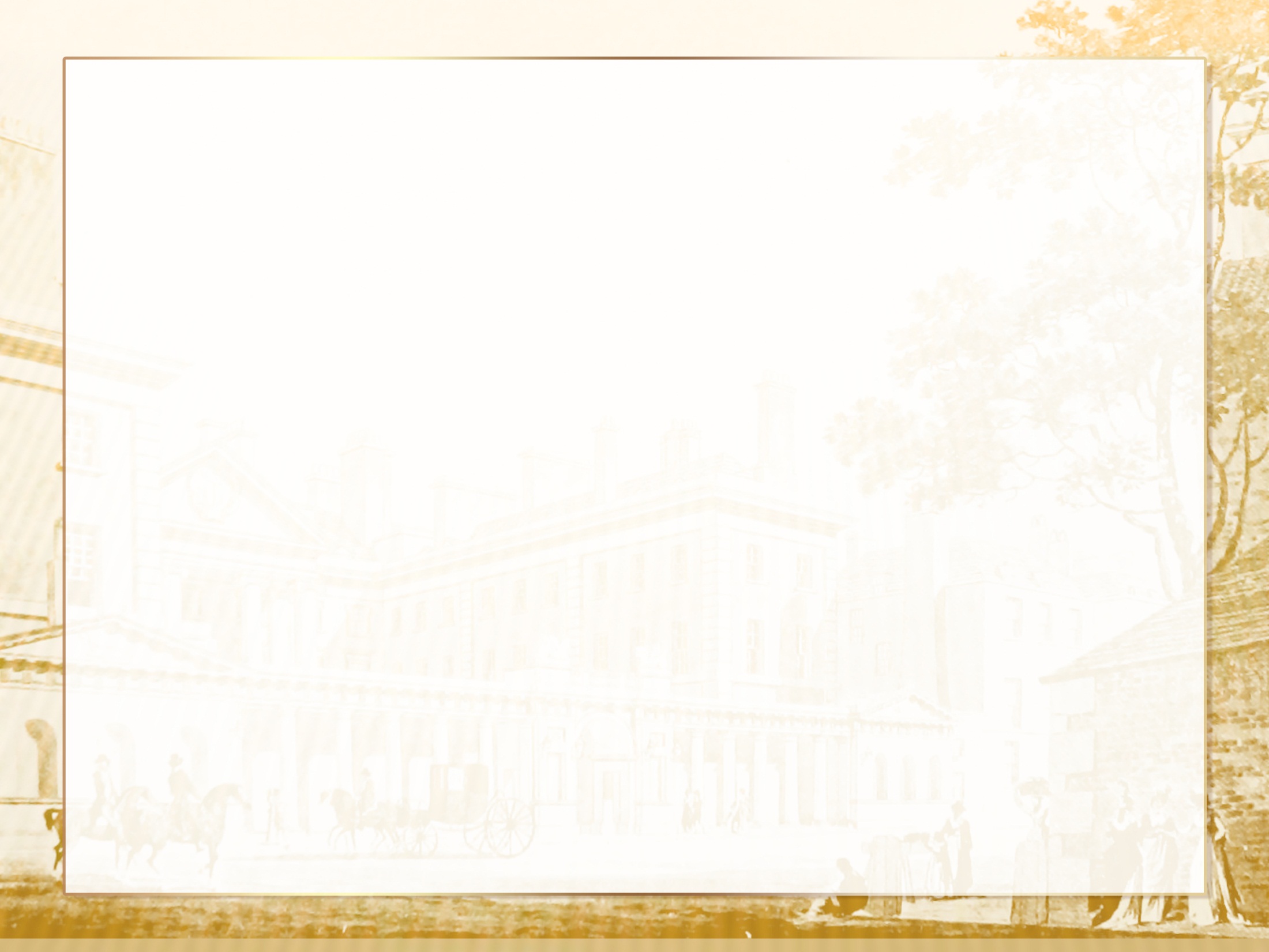 Ребята скажите, а на каких улицах нашего города вы живете?
Текст
Сызранская
Фабричная
Кирова
Гагарина
Пензенская
Белинского
Ленина
Мичурина
Московская
Заводская
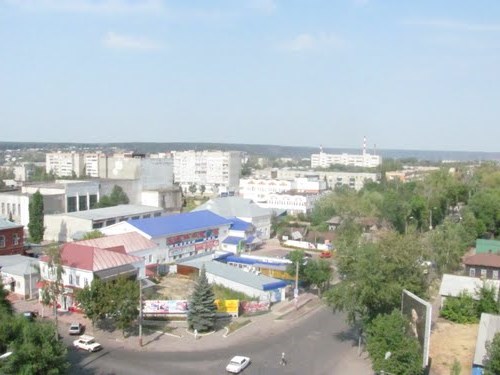 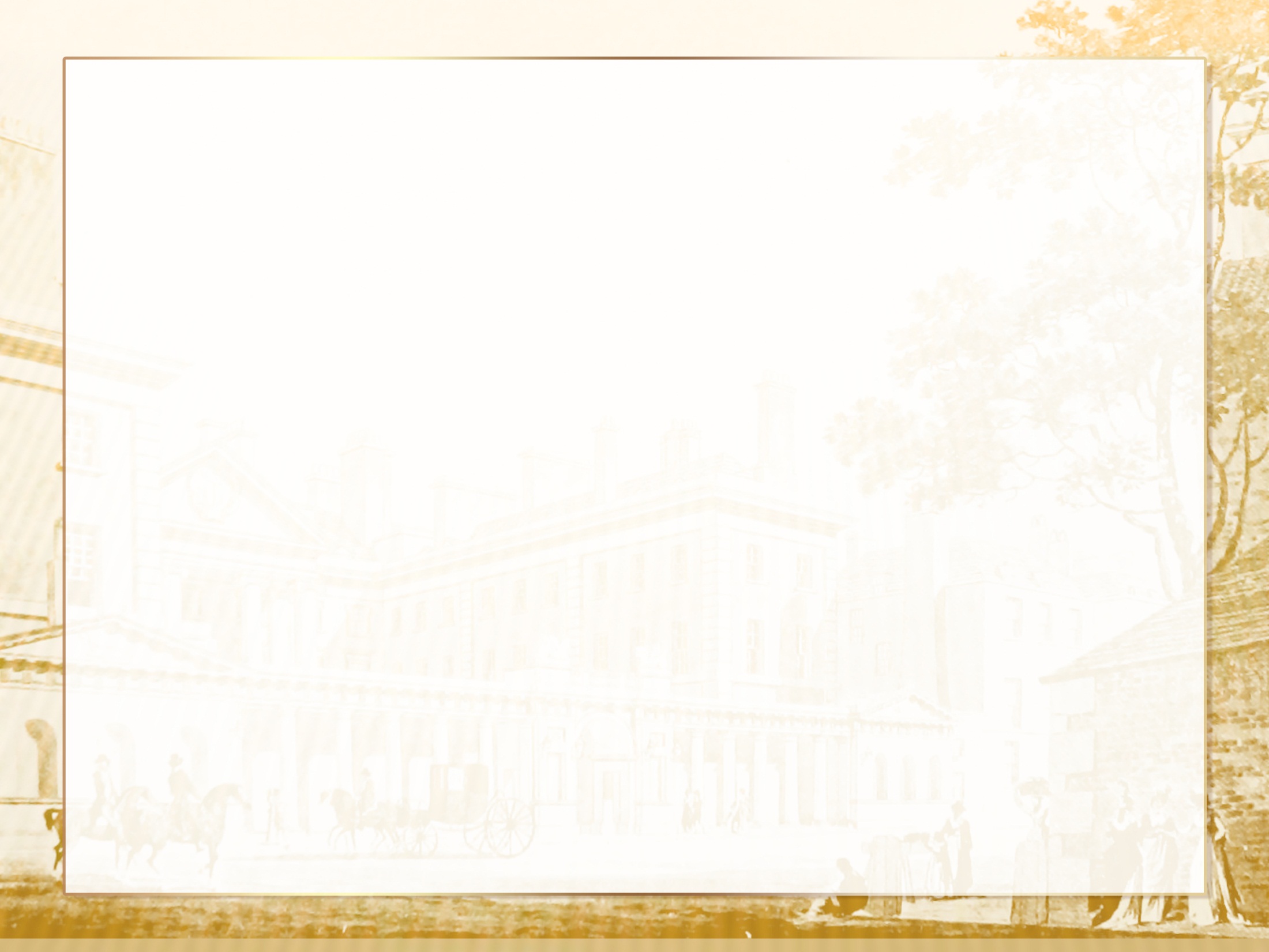 Почему их так назвали?
Текст
Улица Сызранская
   Название было дано в честь города Сызрани Самарской области.
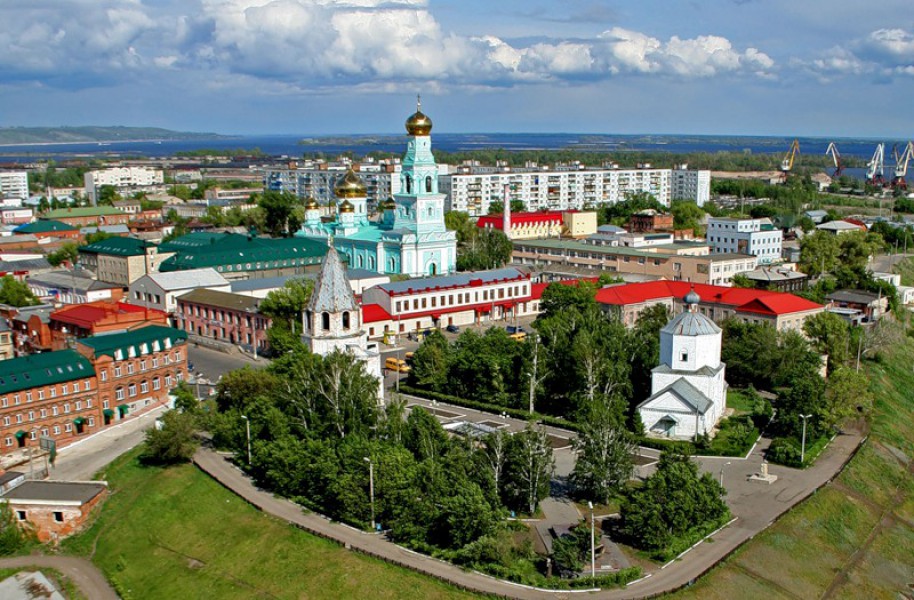 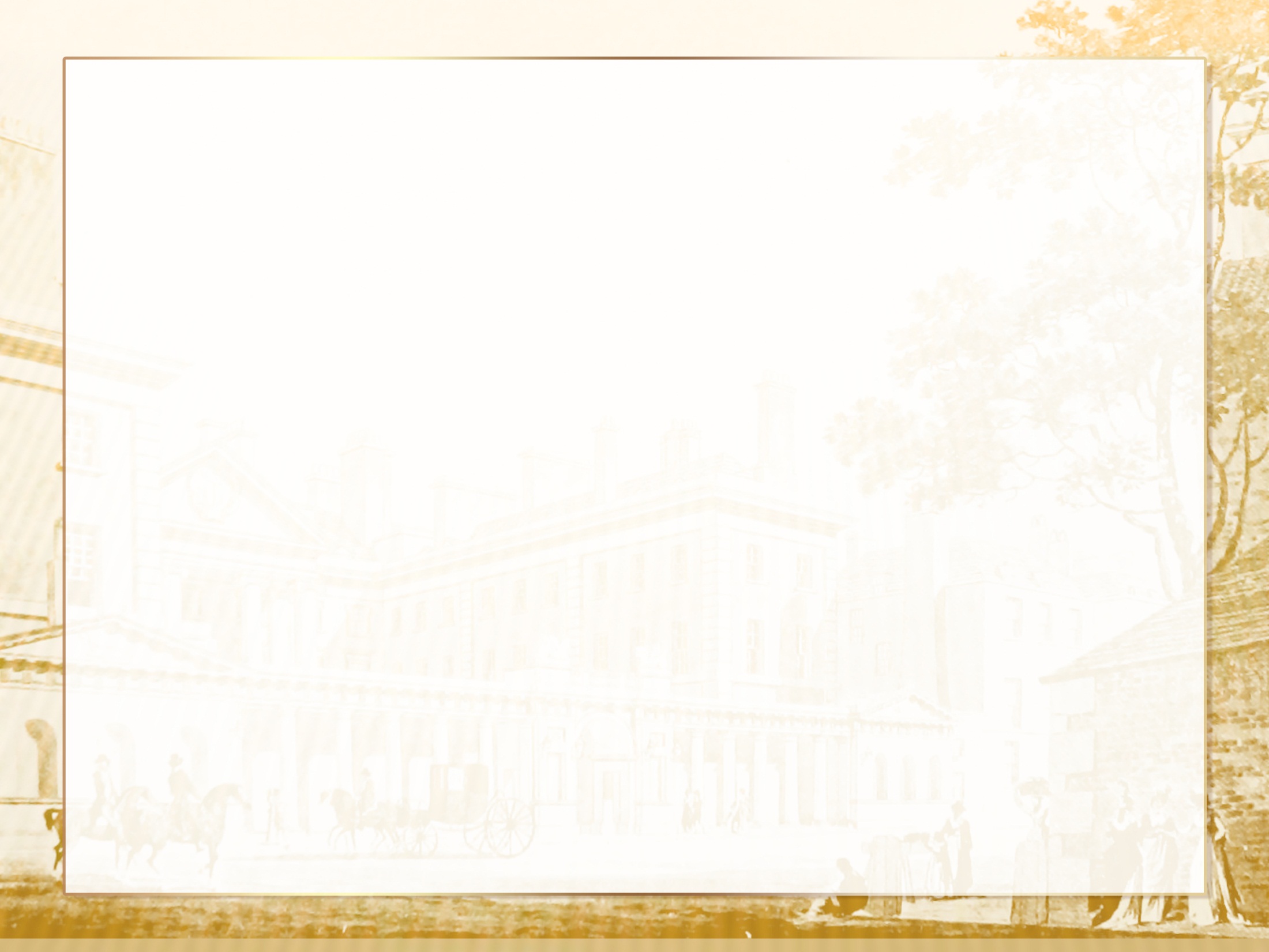 Улица Фабричная, Заводская
Эти  названия были даны, так как в нашем городе много фабрик и заводов. В городе существует несколько крупных предприятий выпускающих детали для радиоприборов и электронных приборов. Есть предприятия текстильной промышленности, большое количество мебельных цехов и фабрик, предприятия выпускающие продукты питания и прохладительные напитки, ликероводочную продукцию. Большие заводы по выпуску нефтехимического оборудования и оборудования по переработке пластмасс.
Текст
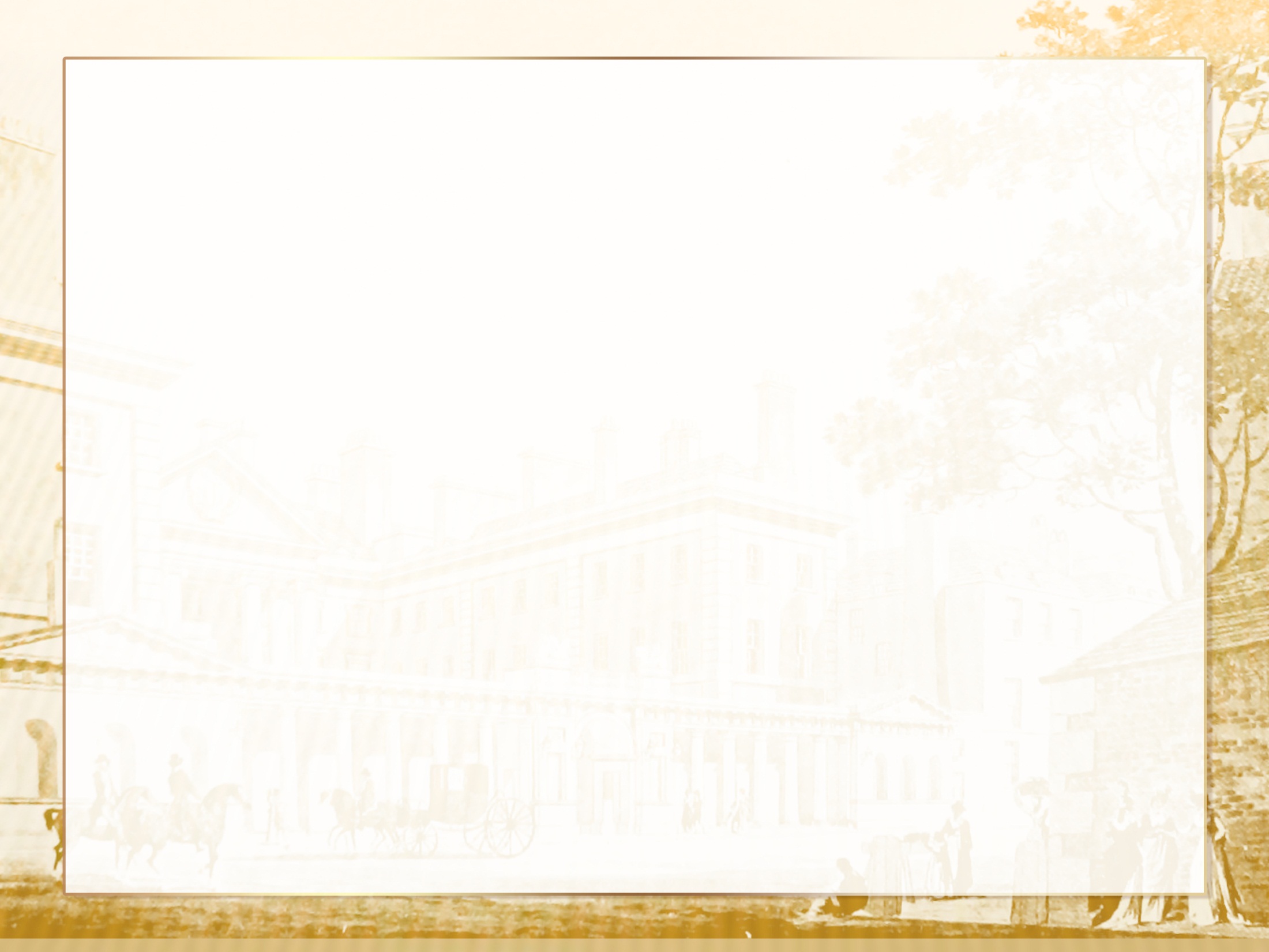 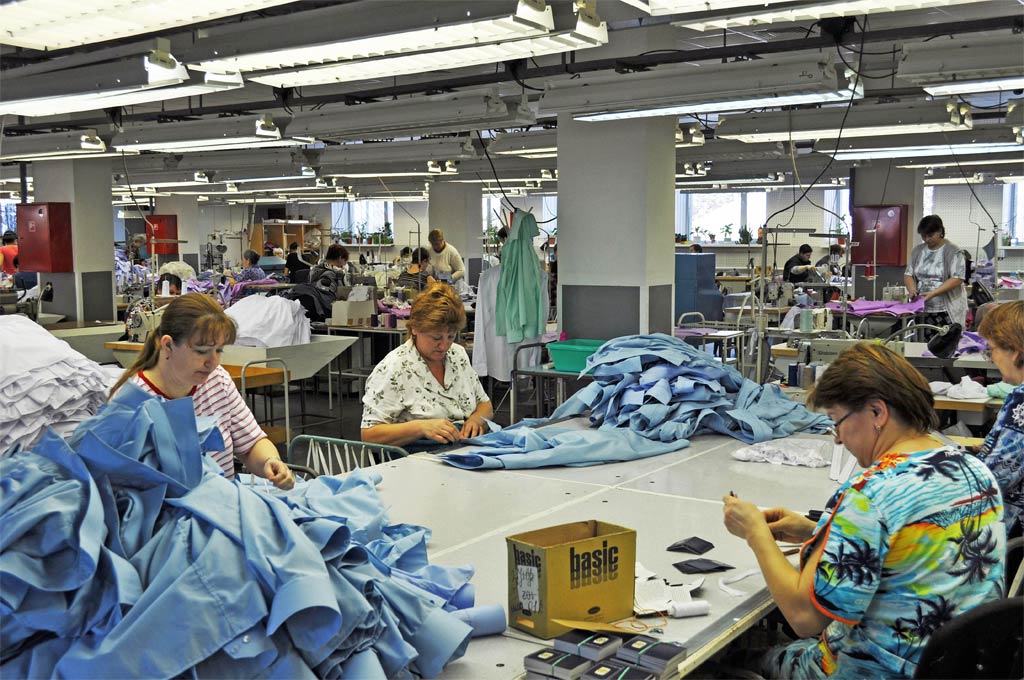 Кузнецкая  швейная фабрика
Текст
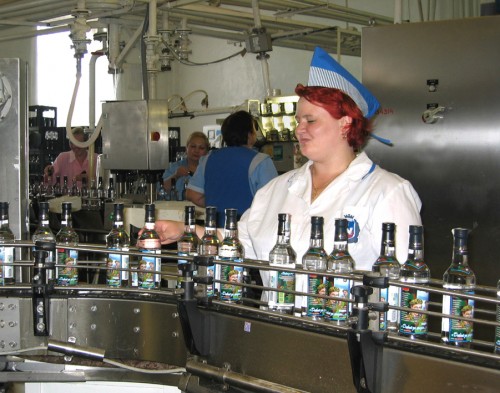 Кузнецкий ликероводочный завод
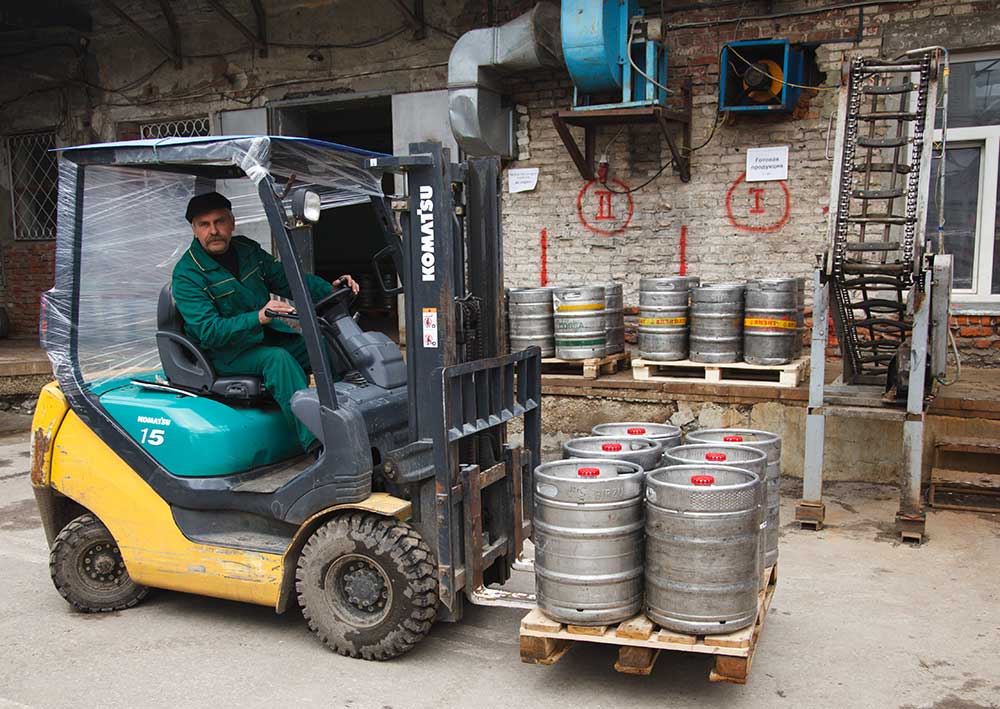 ОАО «ВИЗИТ»
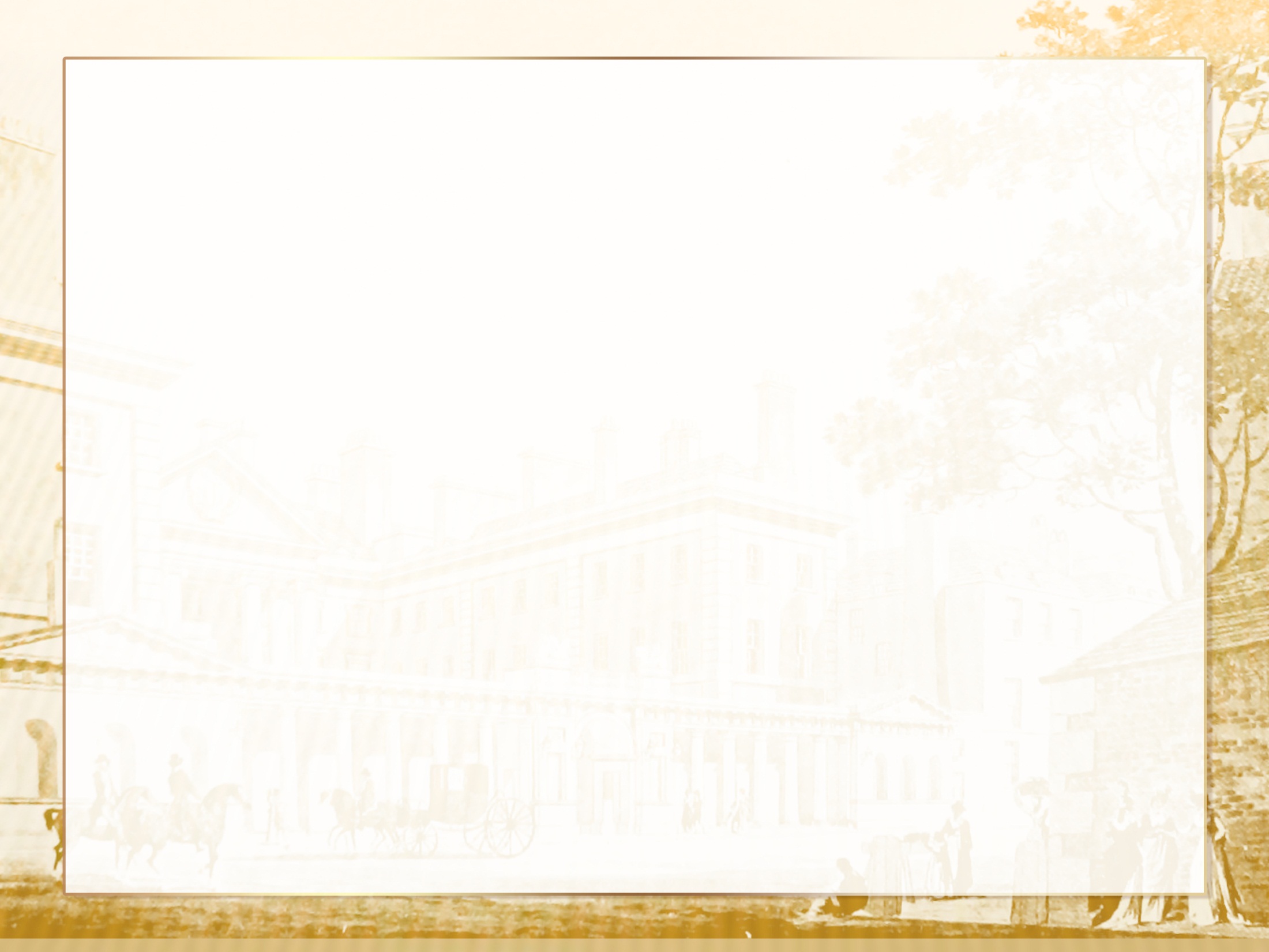 Улица Кирова
Текст
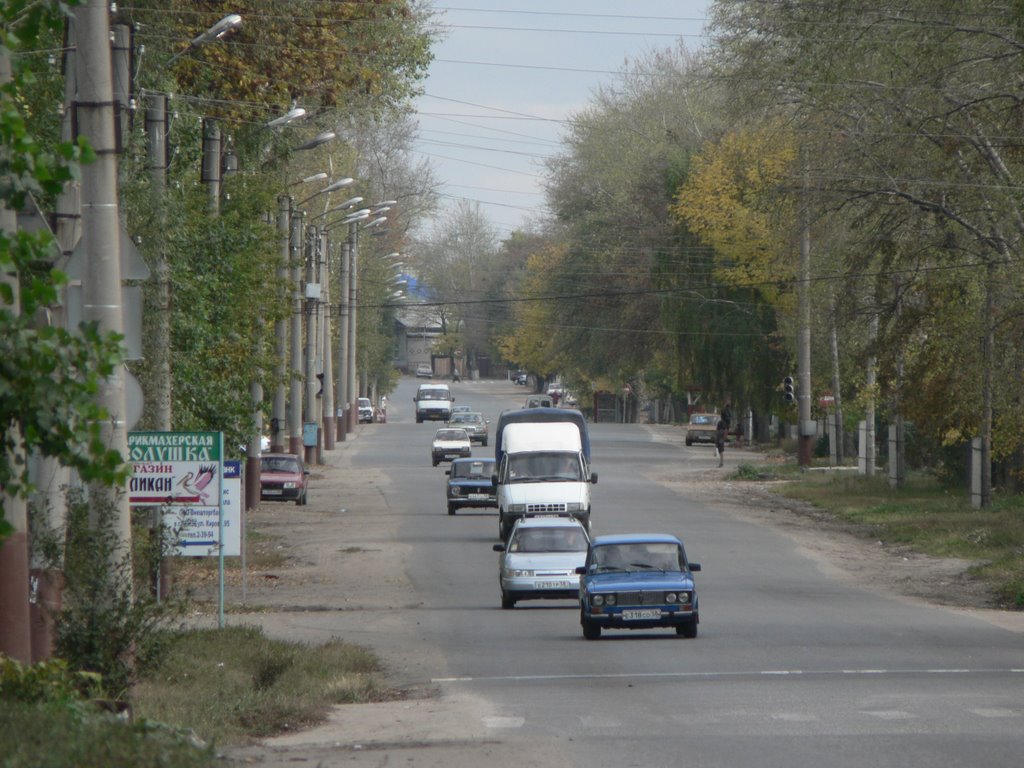 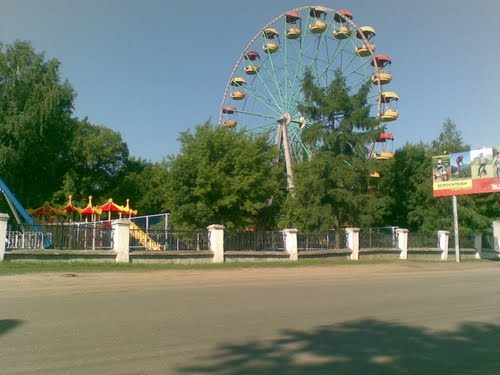 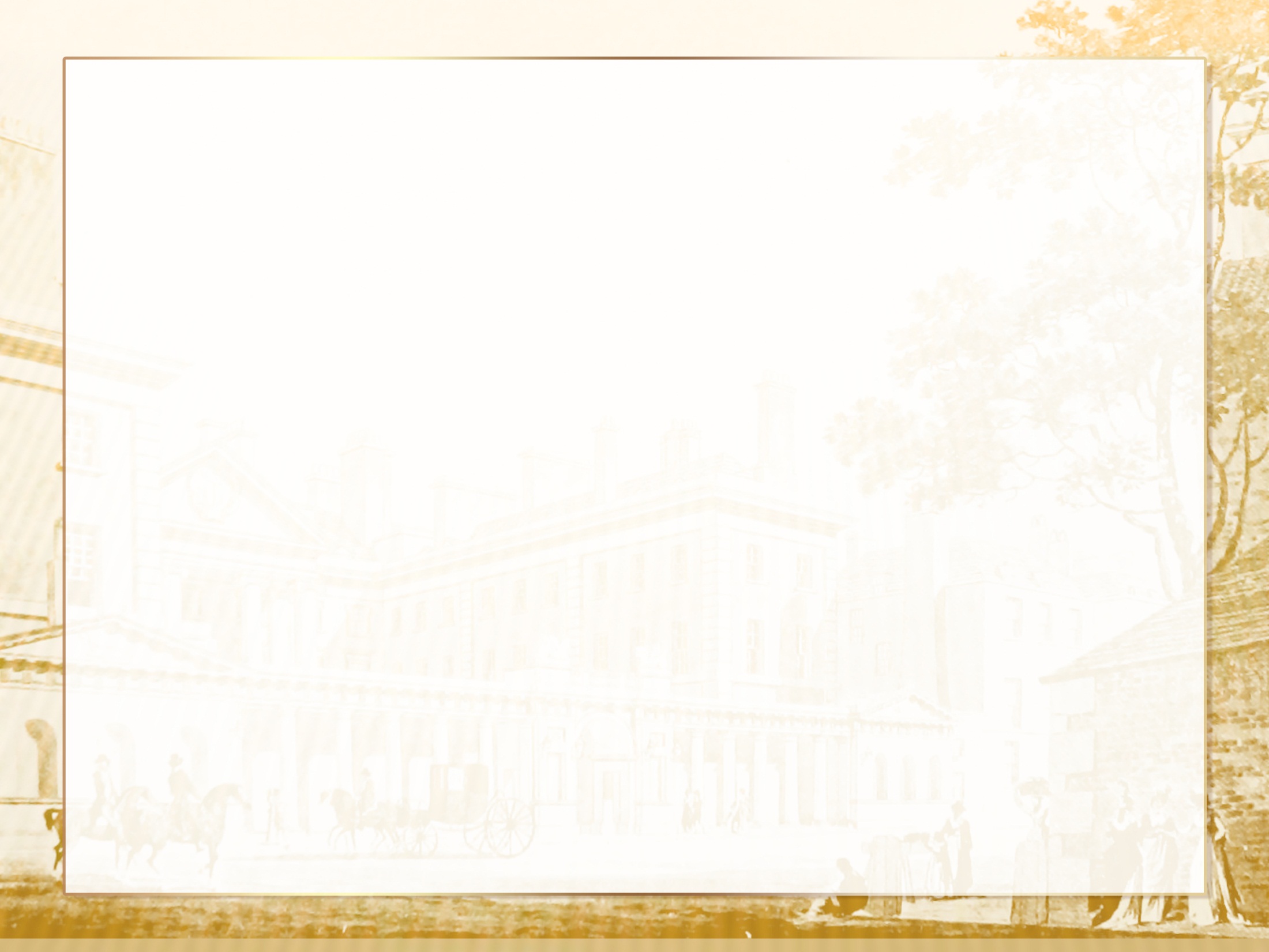 Названа в честь Кирова Сергея Мироновича русского революционера, советского государственного и политического деятеля.
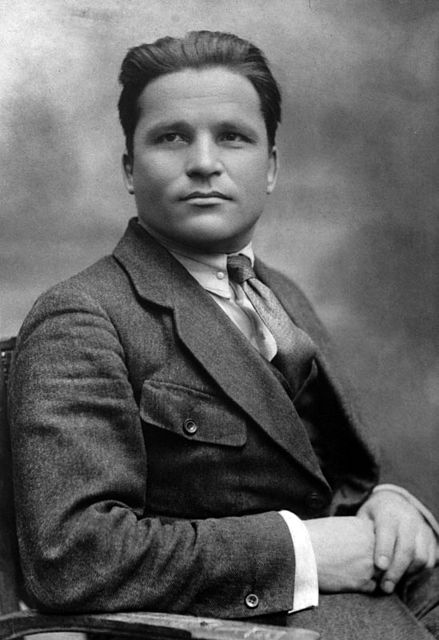 Текст
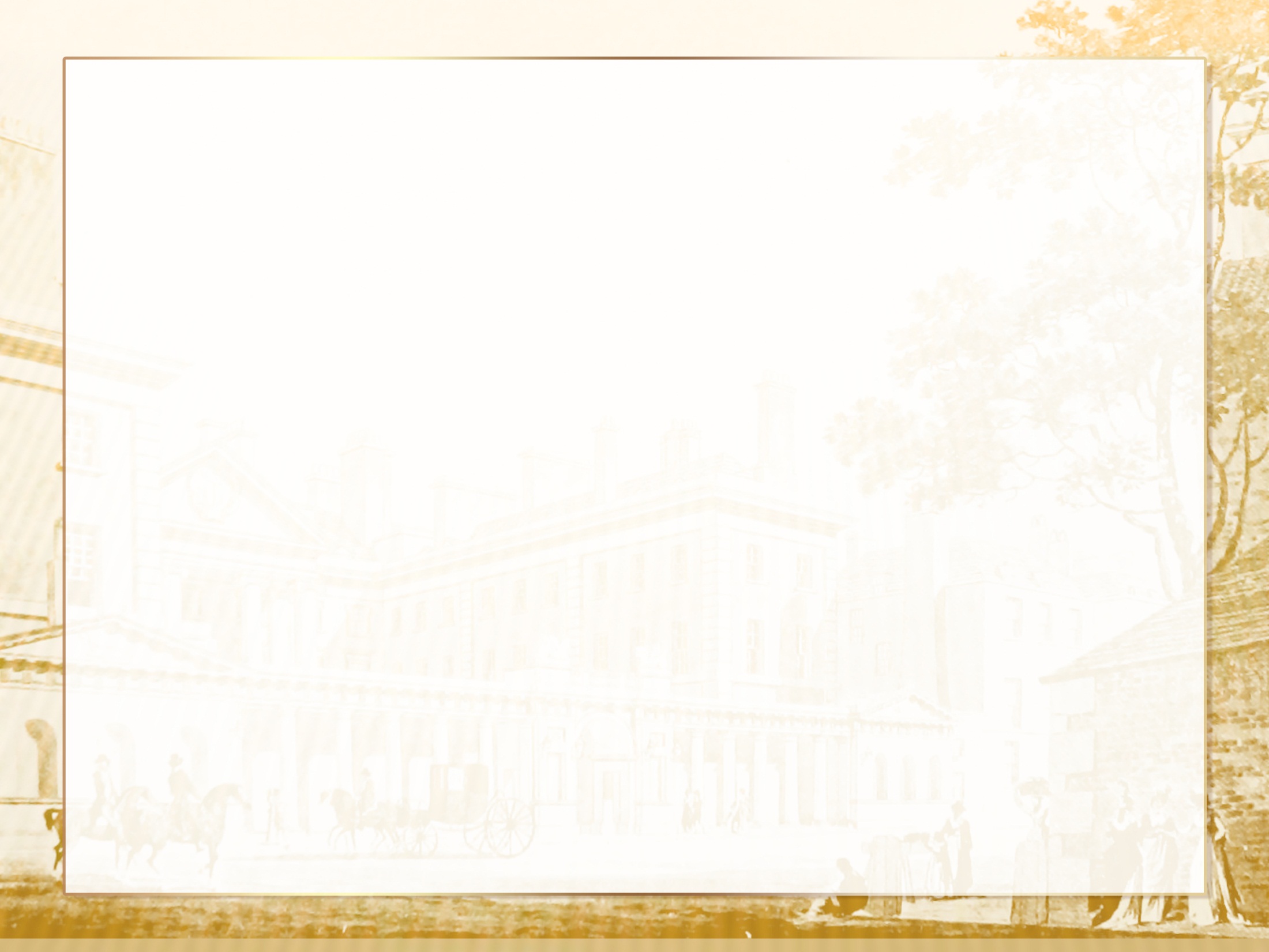 Улица Гагарина
Текст
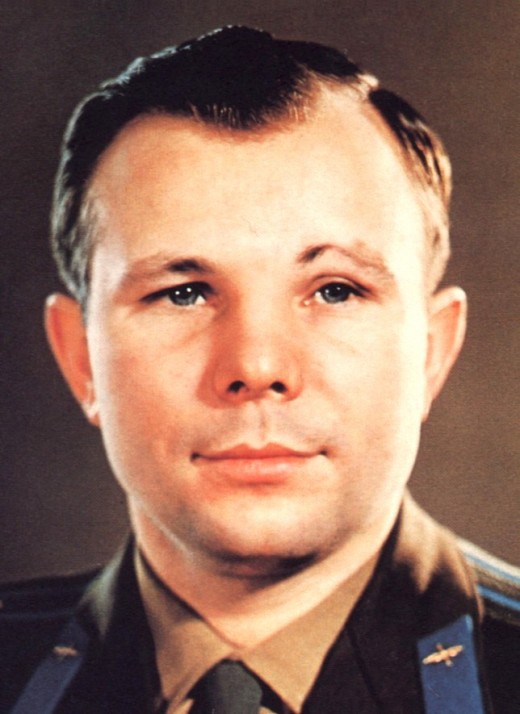 Названа в честь космонавта Юрия Гагарина.
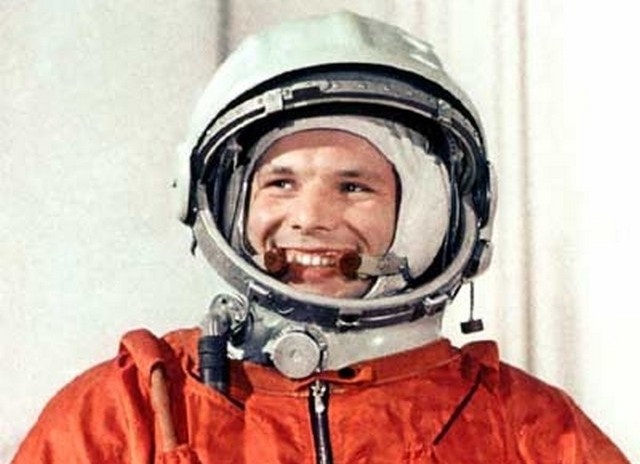 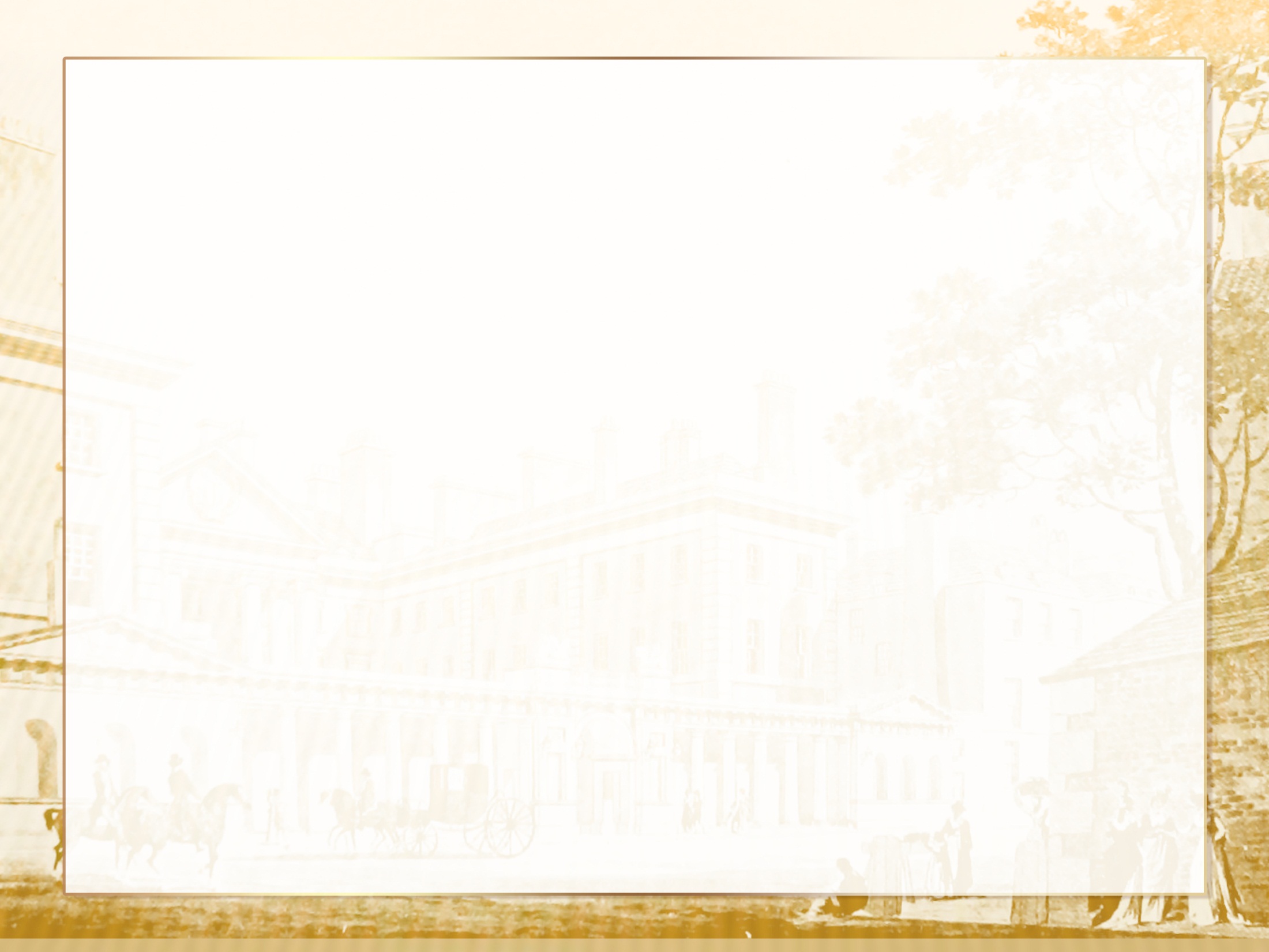 Текст
Улица ПензенскаяНазвана в честь нашего областного центра города Пенза
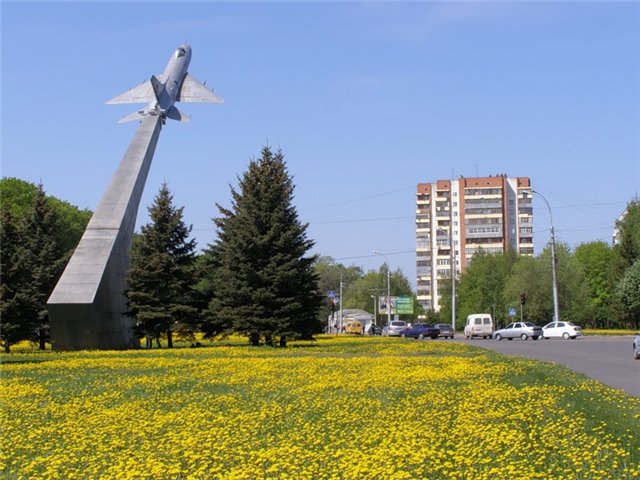 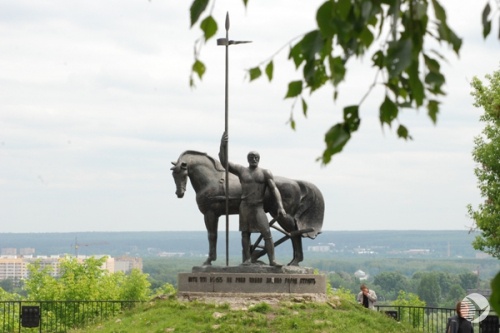 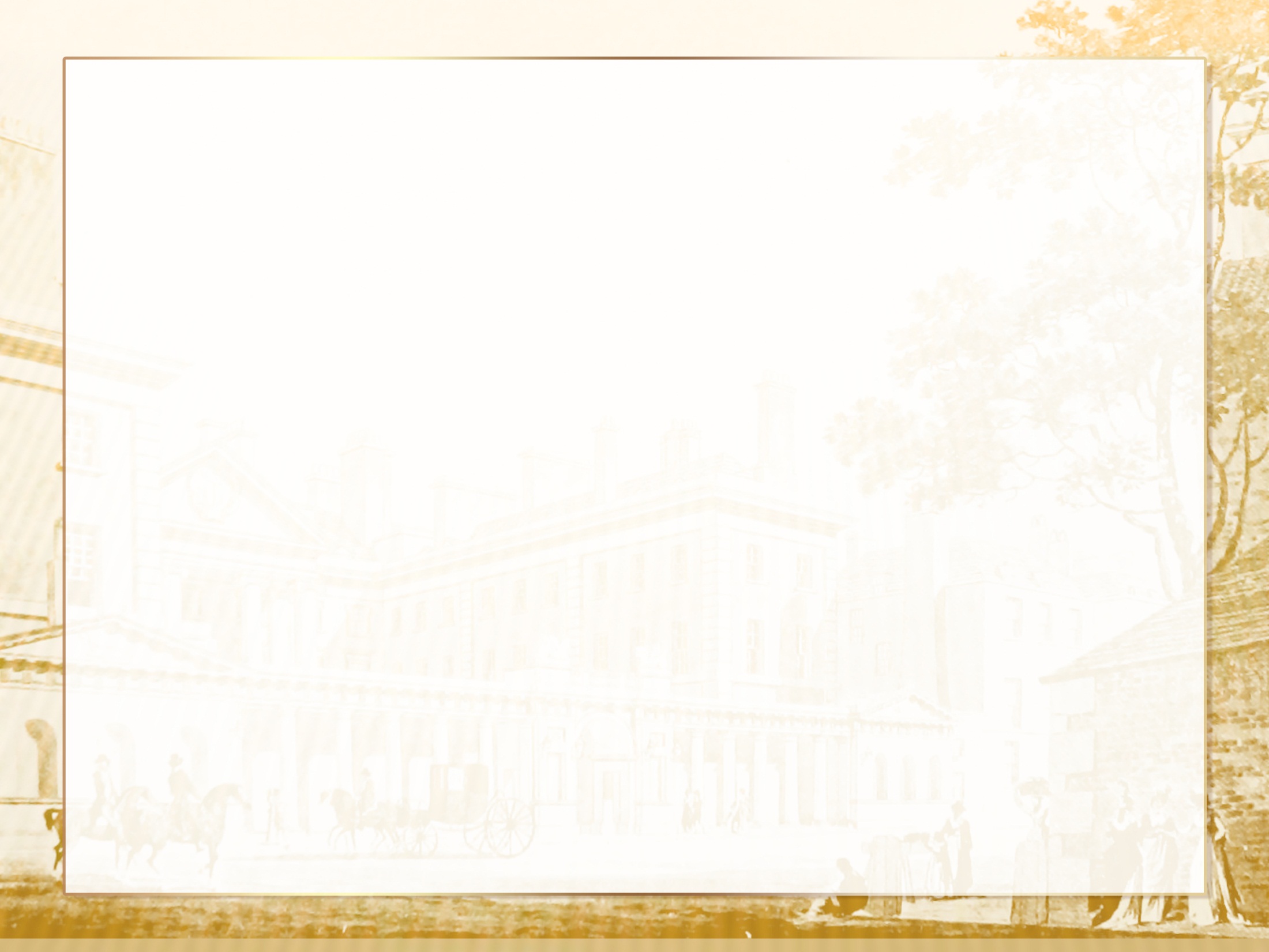 Улица Белинского
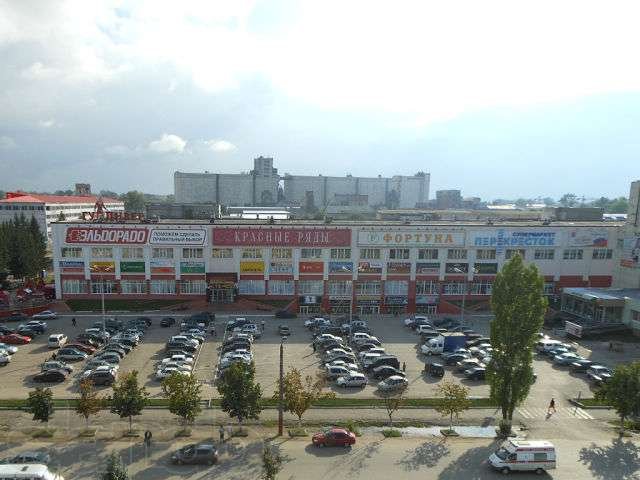 Текст
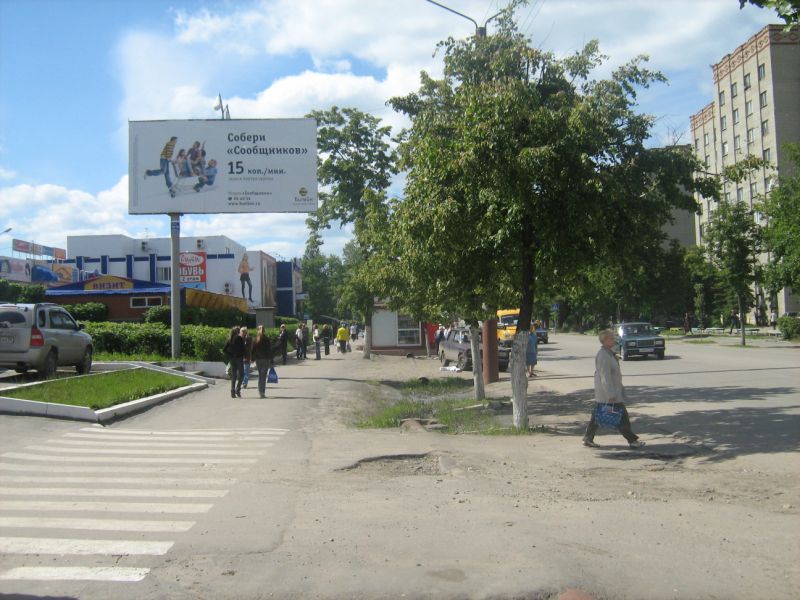 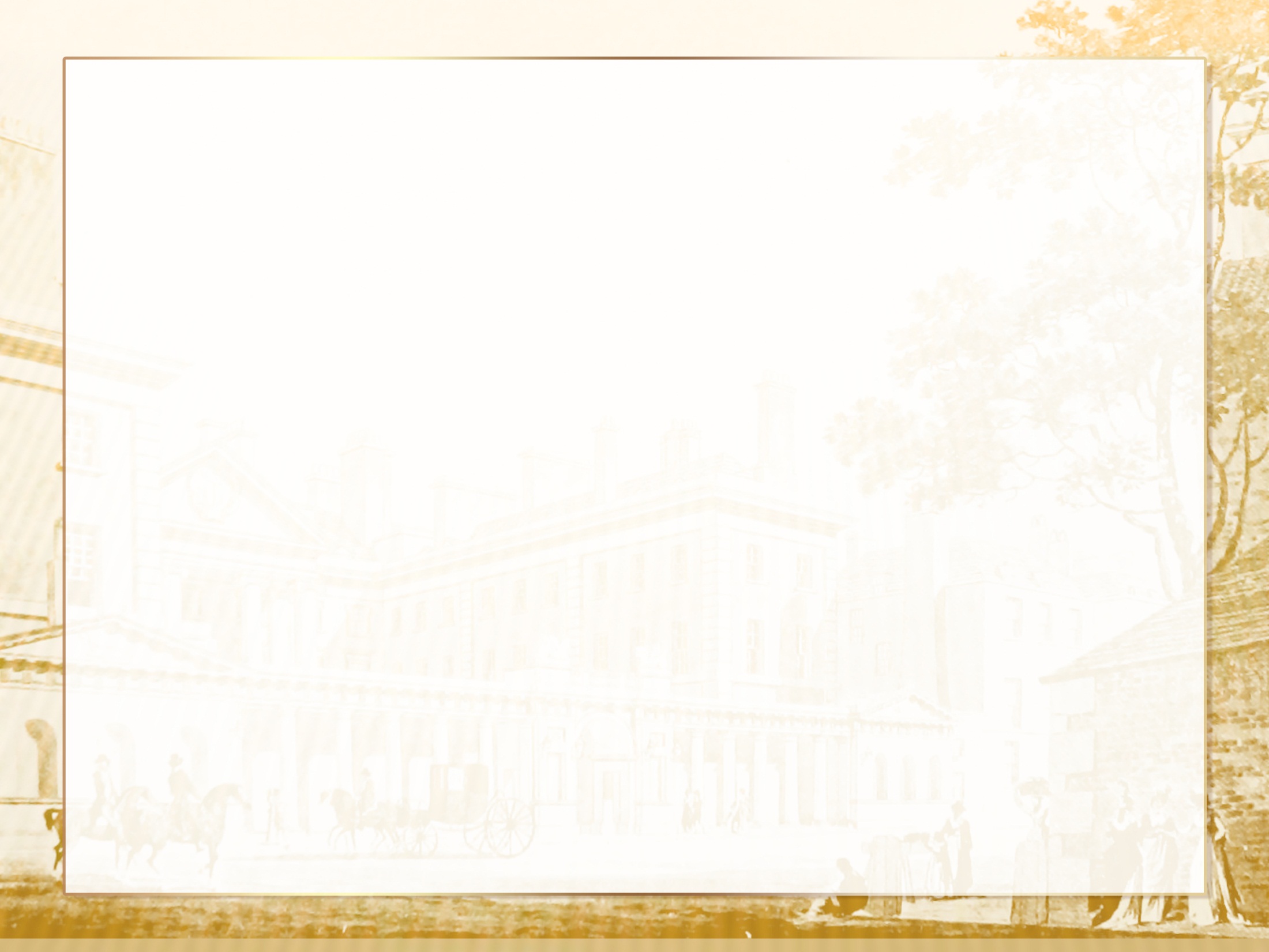 Названа в честь  Виссарио́на Григо́рьевича Бели́нского - русского литературного критика.
Текст
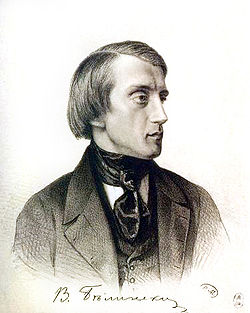 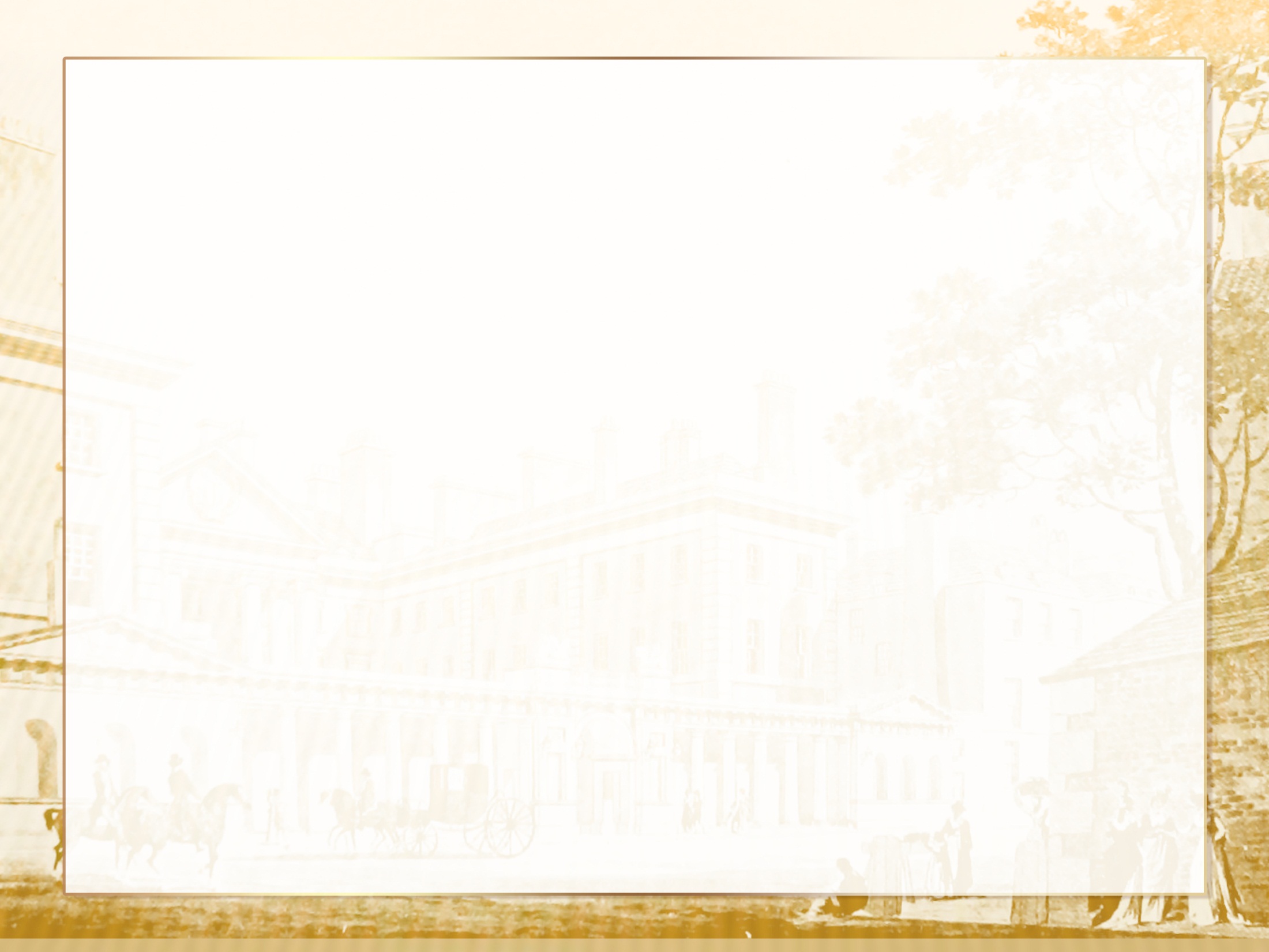 Улица ЛенинаЗдесь расположены важные административные ,  образовательные и культурные учреждения. На улице находится главная площадь города, где проходят общегородские праздники, заканчивается улица          Холмом Славы.
Текст
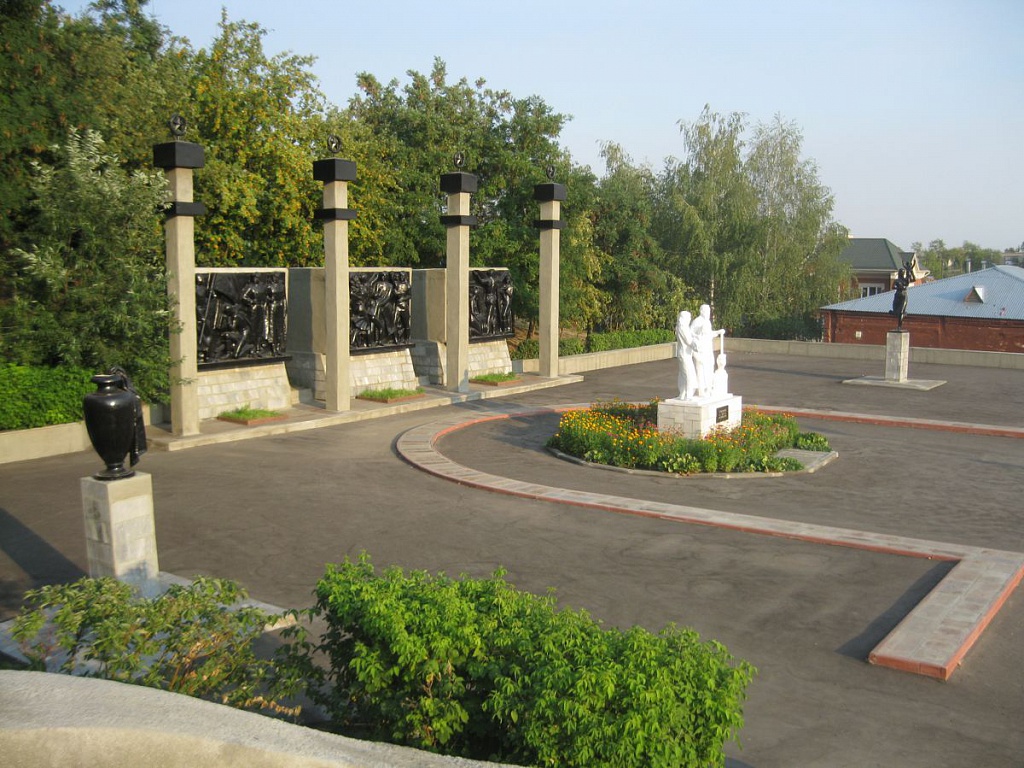 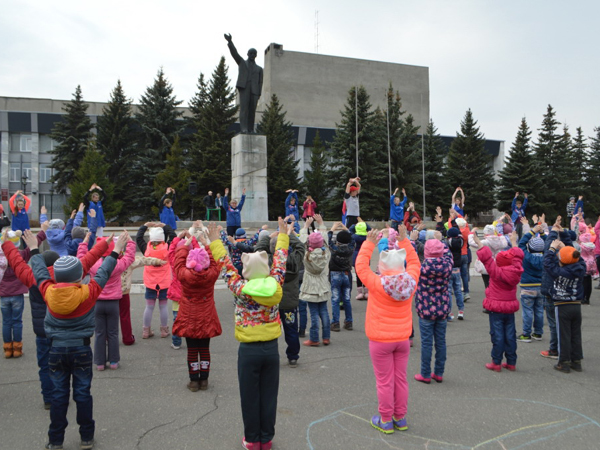 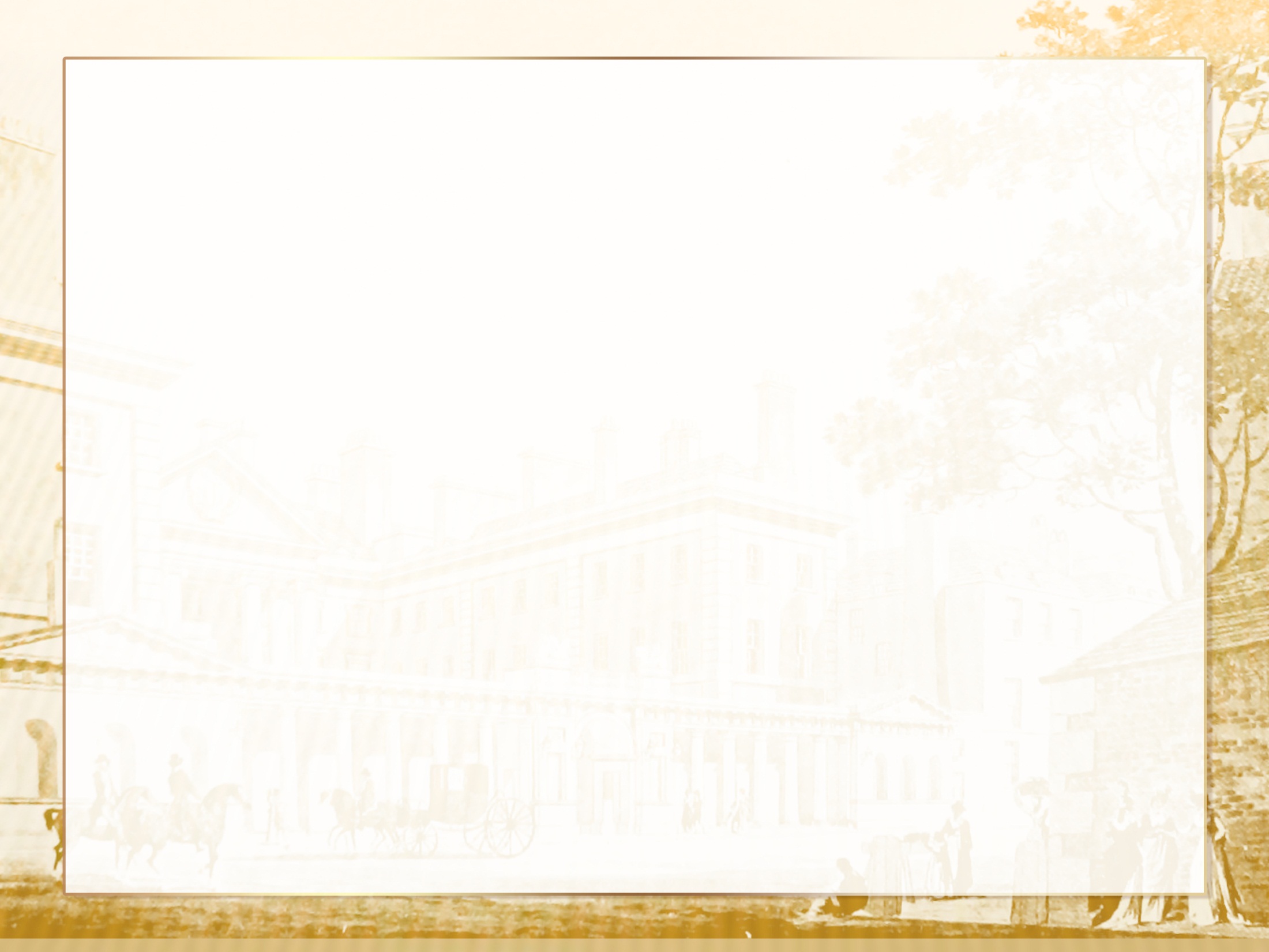 Названа в честь Влади́мира Ильи́ча Улья́нова (псевдоним Ле́нин— российского революционера, советского политического и государственного деятеля, создатель первого в мировой истории социалистического государства.
Текст
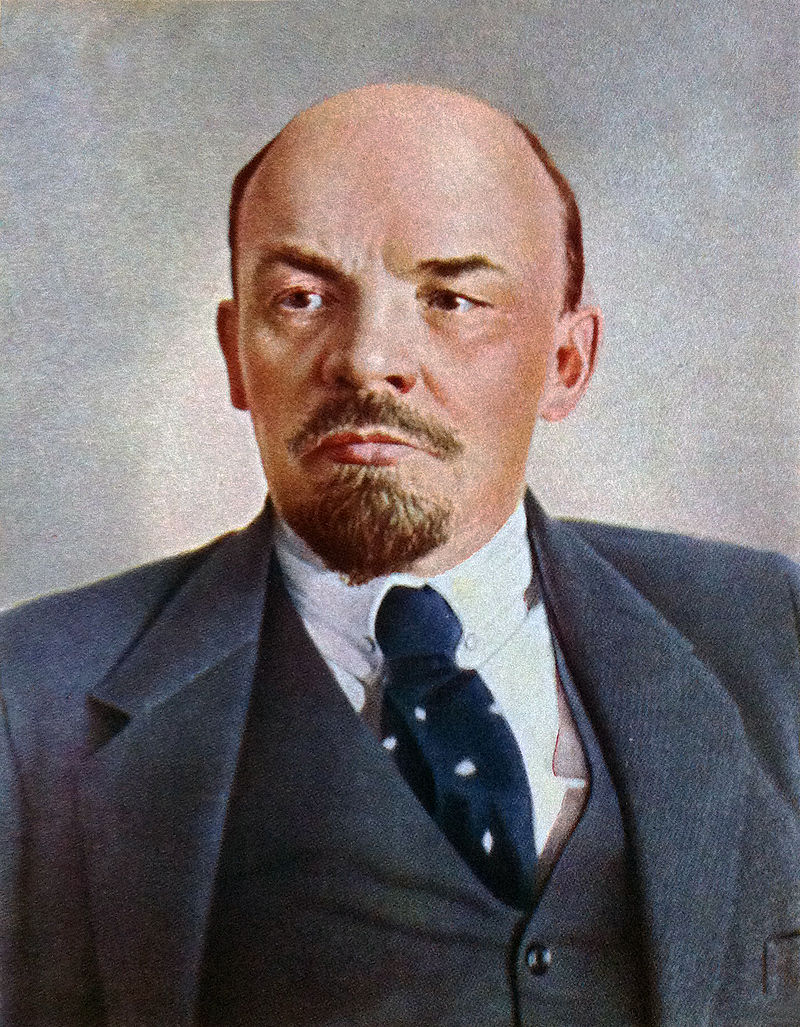 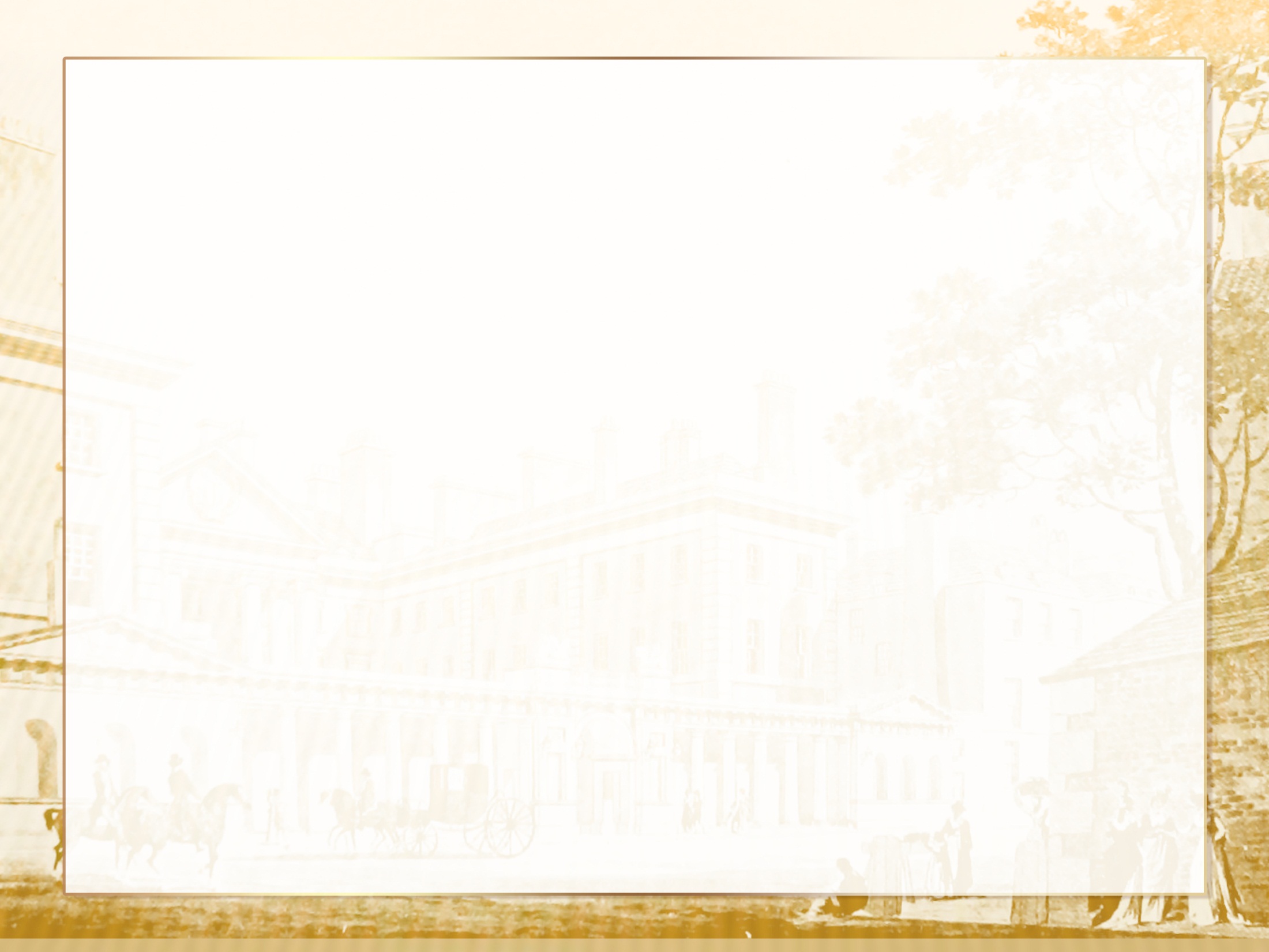 Улица Мичурина
Названа в честь Ива́на Влади́мировича Мичу́рина — русского биолога и селекционера, автора многих сортов плодово-ягодных культур, доктора биологии, заслуженного деятеля науки и техники.
Текст
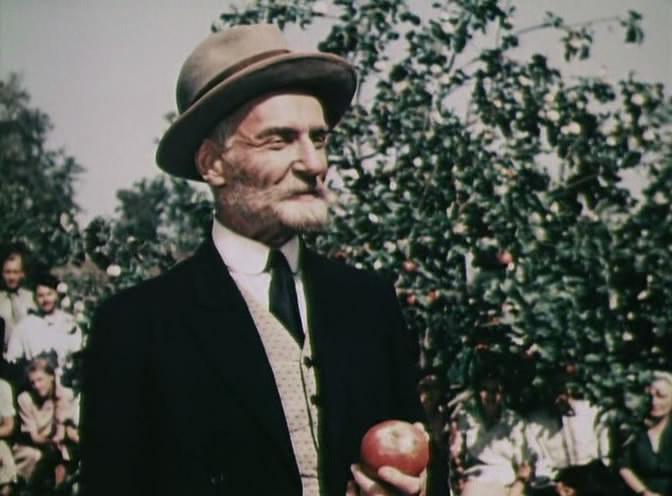 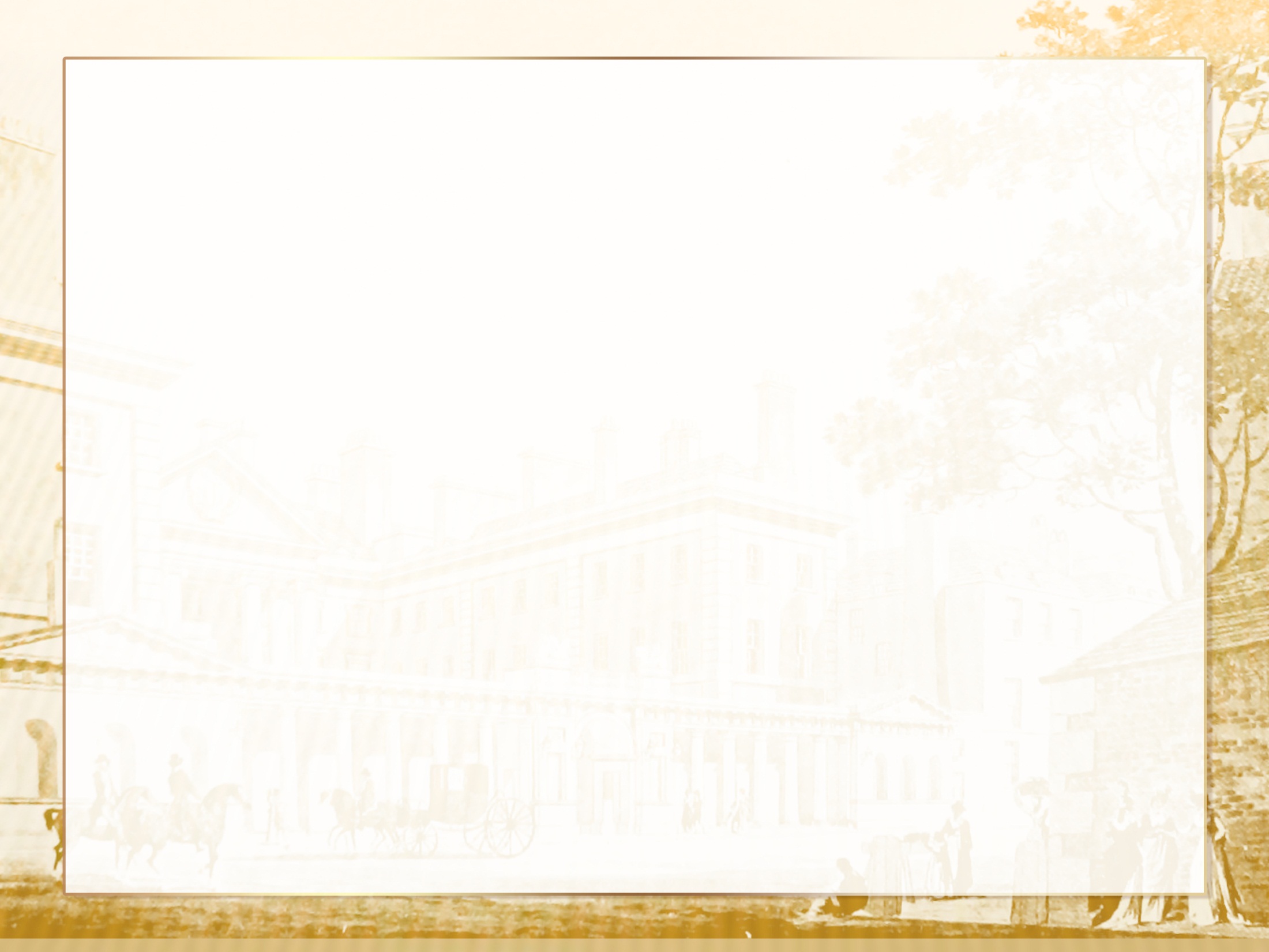 Улица Московская
Текст
Названа в честь нашей столицы - города Москвы.
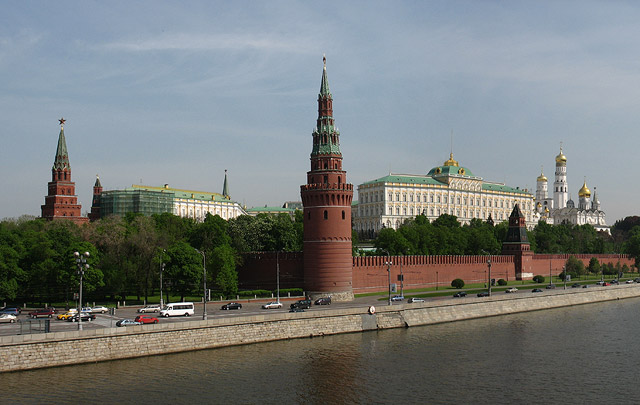 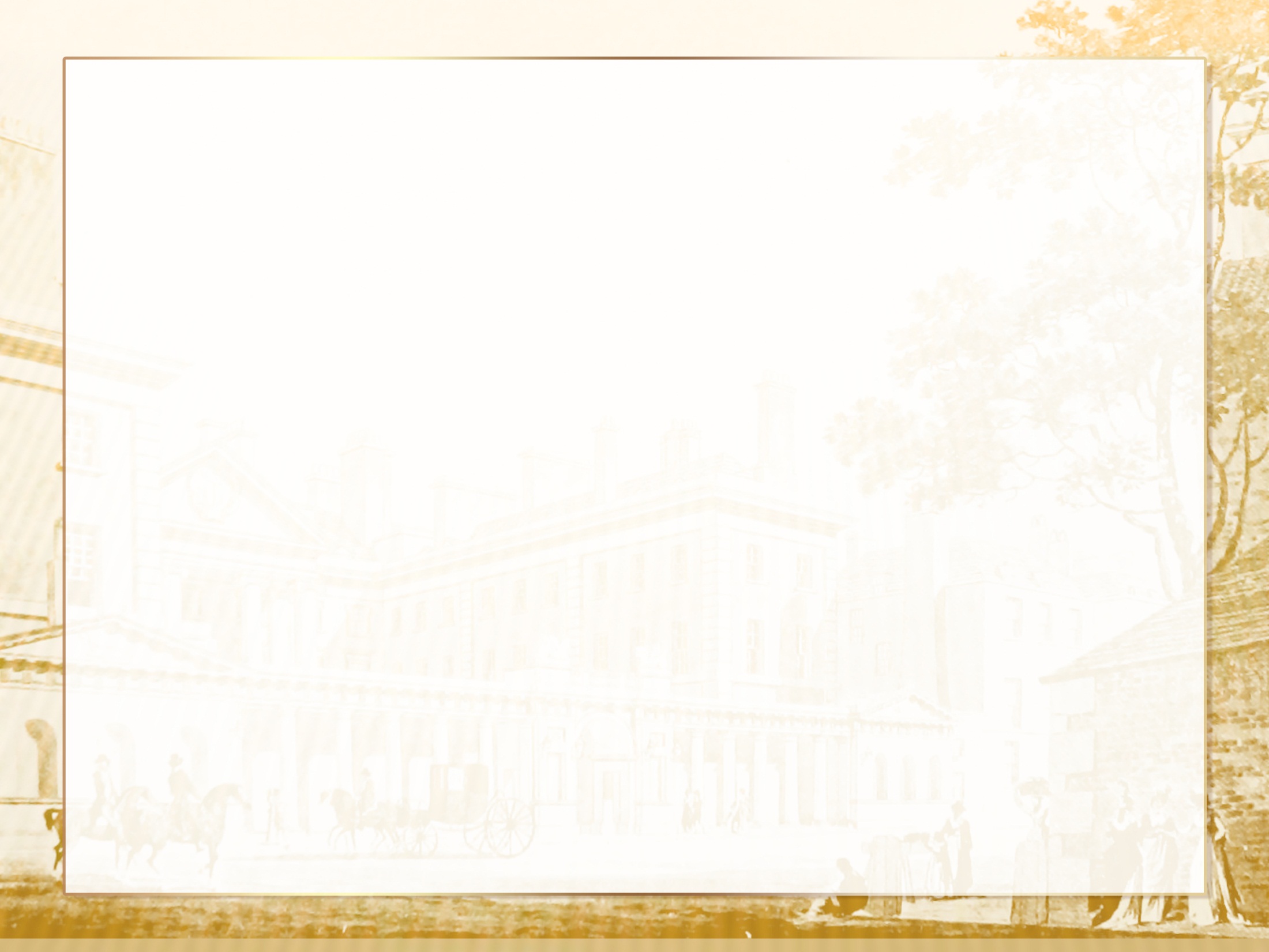 Спасибо за внимание.
Текст